VY_I/2_INOVACE_70_E-mail
E-mail
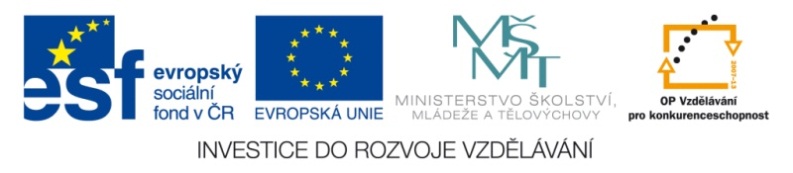 Miroslav Kaňok
Obsah
Způsoby práce s e-mailem
Příklad registrace
Příjem pošty
Odeslání pošty
Úkoly
Příklad registrace
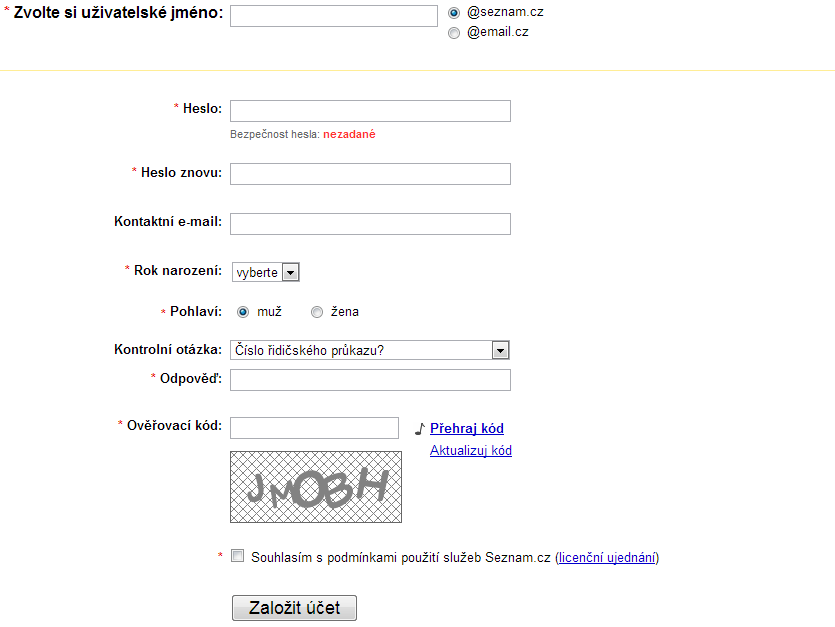 Vyplň údaje označené hvězdičkou podle návodu.
NEZAPOMEŇ uživatelské jméno a heslo !!!
Seznam.cz
KLEPNI ZDE
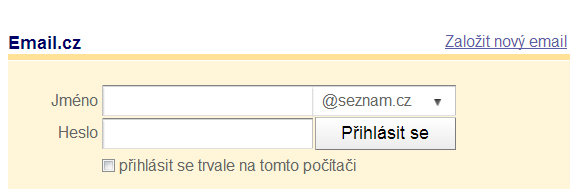 Příjem pošty
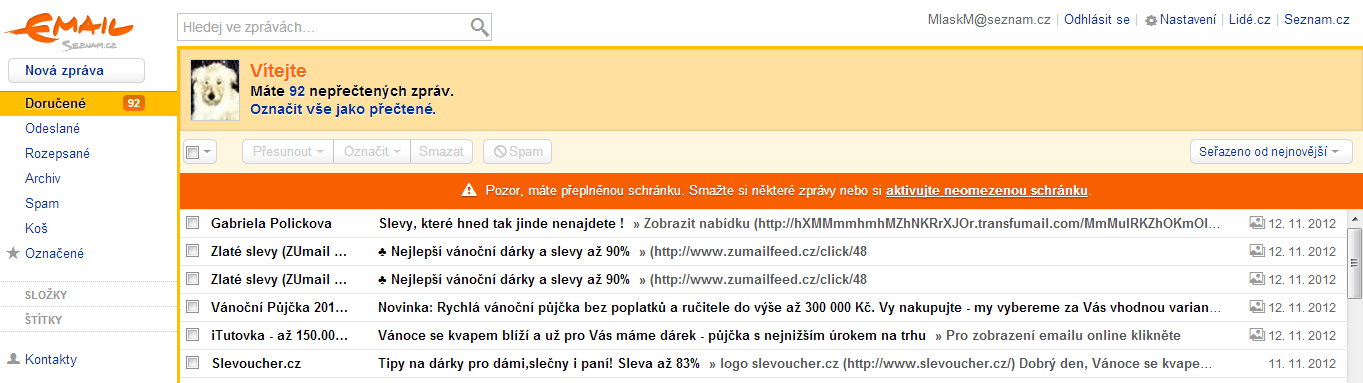 Odhlášení
Do e-mailu se přihlásíme prostřednictvím jména –hesla a tlačítkem přihlásit.
Odkazy na doručenou poštu, koš …
Seznam příchozí pošty
Upozornění – zpráva ze strany serveru
odeslání pošty
Komu: napiš e-mailová adresu příjemce (příjemců), např. jan.janek@seznam.cz, ajda14@seznam.cz
Klepnutím na Nová zpráva  začínáme
Předmět: stručný obsah zprávy
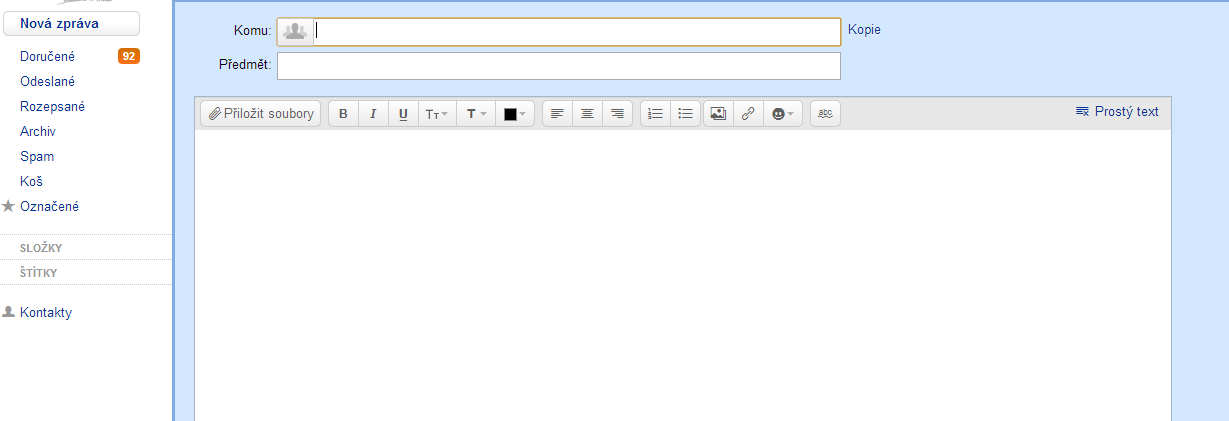 Zde se píše obsah zprávy.
Odeslat e-mail. POZOR na velikost přílohy!
Přiložit soubor, přílohu: lze vybrat soubor, který se odešle e-mailem. Nutno nalézt v PC
Můžeme měnit text a písmo.
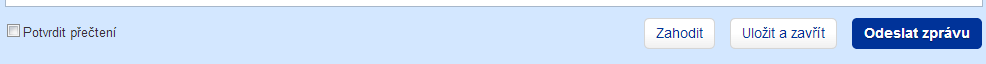 Úkoly
Jaký nemůže být e-mail? 
Co nepatří do elektronické komunikace?
CHAT –  E-MAIL – SKYPE – DOPIS – ICQ
Vysvětli rozdíl mezi textovou a audiovizuální komunikací.
   Pokus se říci výhody a nevýhody elektronické    komunikace.